Spiraling towards 2020: Project centered multidisciplinary spiral curriculum as a model for developing Purdue’s Engineer of 2020.
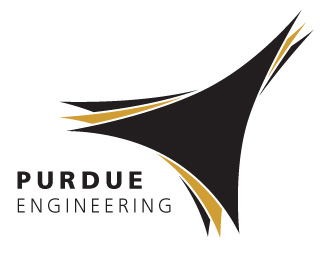 Amy Penner1, 
PI: Martin Okos1,2 Co-PI’s: J. Litster2,4, B. Tao1, N. Mosier1, R.N. Houze2, D. Radcliffe3, O. Campanella1, Graduate Student: Alice Robinson1
 1Agricultural and Biological Engineering, 2Chemical Engineering, 3Engineering Education, 4Industrial and Physical Pharmacy 
9/30/08
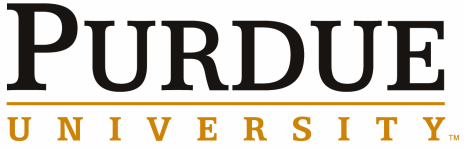 Project Objectives
Spiral PBL Course Prototype: ABE 495F
Food and Biological Product/Process Design I
PBL CHE  497 Course
Course objective: Apply chemical engineering principles to practical situations to design, analyze operations, or predict operability of systems through: 
Application of CHE principles to design practical systems.
Team-based projects to understand team operation and decision-making.
Individual learning about new systems, equipment, etc.
Understanding the engineer’s technical role for safety and environmental  effect. 
Current issues and challenges. 

Course Format - Students complete 6 design projects: 
1.Fluid Transport (piping design, pump selection, flow meter selection, control valve flow control)
2. Heat Transfer (design of shell-and-tube exchangers and operation)
3. Mixing and Blending (design of a CSTR based on adequate blending)
4. Filtration (flow through porous media)
5. Humidification (system design to deliver conditioned air)
6. Mass Transfer (absorber design and operation)

Current Course:  Sr. CHE Students Spring 2008 (21) & Fall 2008 (42)

Future: Listed as a 500-level course and open enrollment to other disciplines, allowing for multi-disciplinary teams.
This project focuses on attracting and retaining students by enhancing their understanding of the relationships between engineering and its impacts on real world needs/challenges through the development of project-based spiral curricula. Through this curriculum, Purdue Engineers will be prepared for leadership roles in responding to the global technological, economic, and societal challenges of the 21st century.  

The specific objectives include: 
     Critically evaluate project centered and spiral curricula from other institutions and its ability to transfer to Purdue
     To develop, teach and evaluate two prototype courses in BFPE and Chemical Engineering that demonstrate the integration of a select number of targeted PE2020 attributes in practice.  
     To design a prototype project based spiral curriculum that incorporates the target attributes of the Purdue University Engineer of 2020 into the BFPE program.
     To develop a “lessons learned” data base to guide CoE in wider adoption of spiral curriculum by forming a CoE advisory group and progressive evaluation. 
     To seek funding from outside sources from foundations, USDA, and NSF.
This pilot course (target group) has 16 students who meet  2 hours weekly. The control group, ABE 205, has 25 students who do not receive additional training.
Course Format:  Class periods incorporate 2 elements each week as students work on projects throughout the semester.

Technical Lectures: Led by grad students and guest lectures 
Deliver  just-in-time material for project completion on subjects ranging from food chemistry, nutrition, metabolism, marketing, product/process development and engineering, sensory, and scale-up. 

PE2020 Skills: Led by grad students and guest lectures 
Provide information or discussion on personal and team development through formal lectures, MBTI training, teamwork book discussion, and ethical case studies

Lab: Guided hands on experimentation and  learning of software to aid project completion (Tech Wizard for Nutrition Labeling and MS Project®)
Course Projects
Introduction & Background – Project-Based/Spiral Learning
Reverse Engineering 
Label deconstruction (understanding component functionality)
Process Flow Diagram(s)
Nutrition description and fit within guidelines,  
Product Improvements and Revisions
Marketing Research/Analysis
Tech Wizard Nutrition Label to reflect Product Improvements 


2. Product/Process Creation:
 To develop a process to produce a highly palatable product which is : convenient, shelf stable, vegetable based, and is a complete food snack 
Using whole foods in proportions recommended by the USDA My Food Pyramid.  
Energy goal per serving: 200 kcal.  
Nutrient goals: listed in Table 2
The Engineer of 2020 (NAE and Purdue) target attributes: Strong technical and non-technical skills to solve societal and technological burdens 

Opportunities exists to boost non-technical skills and continue leadership in  Engineering Education through:   
Innovative teaching methods which incorporate soft-skill development within current engineering courses.  
Integrating nationally and internationally recognized universities’ successful incorporation of project-based/spiral learning.  
Innovative Teaching Strategies:
Project-based learning (PBL) solves projects as the focus of instruction and a springboard for understanding deeper principles.  
PBL has shown increased understanding, motivation, and confidence through application of engineering principles to real-world problems.
The strength of a spiral curriculum is that it continually revisits basic ideas and themes with increasing complexity and sophistication until the student has a full grasp of the subject.
Advisory Group
The advisory group was created to:
Oversee development of the course and integrate best practices 
Improve communication between schools for successful transfer and incorporation of PBL within the University
Reach across University to incorporate multidisciplinary courses in the future 

Members of the advisory group include Martin Okos (ABE) and R.N. Houze with others still to be determined.
Course projects are graded through oral and written reports with peer assessment.
Table  2 Nutrient Restrictions for Creation Product
Future Work
International Knowledge Transfer:  Dr. Caroline Croswaite will visit Purdue from 9/22-10/3/08 to discuss and share ideas and best practices from Australia’s University of Queensland (UQ).  She and others have pioneered engineering educational changes to create a 4 year Project centered Curriculum (PCC) format which has been internationally recognized and praised. 
Development of lessons learned handbook: To aid in implementation of PBL to other schools within Purdue and nationally and internationally
Future Funding and Publications: USDA HEC Challenge grant and potential journal article publication
Further Curricula Development:  To continually improve the current course and expand the course to for the future junior and senior students.
Incorporating PE 2020 Attributes into Curriculum
Table 1 Curriculum incorporating all Purdue Engineer of 2020 target attributes.
Assessment Strategy
Abilities
Table 3  Assessment strategy for ABE 495F
Knowledge Areas
Acknowledgements
A special thanks would like to be given to the College of Engineering for the financial support through the PE2020 Seed Grant. Special thanks is also given to Marne Helgesen and David Nelson for their work in helping to develop our assessment strategy and to our guest lectures: Connie Weaver (F&N), Kim Buchman (F&N), Carol Bushey (F&N), Rick Mattes (F&N),  Mario Ferruzzi (FS), Bernie Tao (ABE), Linden Petrin (CCO), and Jennifer Nordland.
Qualities